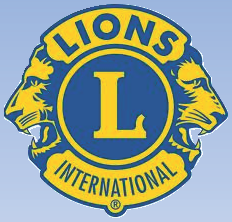 INSTRUÇÕES LEONÍSTICAS“A CHAVE DO LEONISMO”
A CHAVE DO LEONISMO
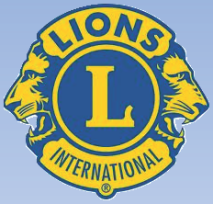 A chave do futuro da nossa Associação, é a liderança efetiva e eficaz.

Sem liderança eficaz, nenhuma organização terá seus programas ou atividades executadas com sucesso.
A CHAVE DO LEONISMO
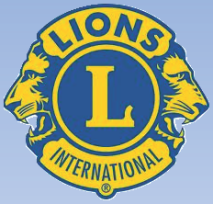 Temos que proporcionar oportunidades de desenvolvimento de liderança, em todos os níveis de Lions Clubes.

Fortalecer as nossas habilidades de líder, necessita e exige, compromisso e muito trabalho.
A CHAVE DO LEONISMO
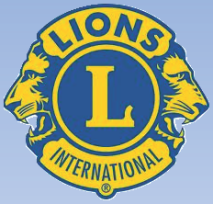 Se nossa Associação, imagina poder continuar a atender as necessidades humanitárias cada vez maiores, e aumentar seu reconhecimento e prestígio em todas as comunidades, ela deve acima de tudo se preocupar em fortalecer as suas habilidades de liderança.
A CHAVE DO LEONISMO
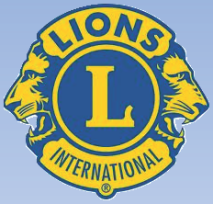 Nós não podemos ficar inertes, se assim agirmos, o mundo simplesmente passará ao largo de nós, e a Associação Internacional de Lions Clubes será apenas um rodapé, em algum livro da história.

Nós não podemos permitir isso, porque, a nossa Associação tem que ser vibrante, ativa, sempre proporcionando serviços humanitários ao redor de todo o mundo.
A CHAVE DO LEONISMO
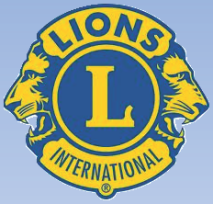 Acredito que somos colocados na terra, para fazer uma diferença, e a diferença que fazemos, depende exclusivamente de nós.

Uma forma de fazermos a diferença, é nos preocuparmos com as outras pessoas e ajudá-las nas suas necessidades nos tempos de dificuldades.
A CHAVE DO LEONISMO
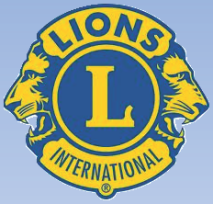 Liderança significa ser honesto, inspirar os outros e sentir entusiasmo por tudo que se faz.

Um líder deve ser inovador e dar exemplos consecutivos e construtivos para as outras pessoas, deve provocar desafios e motivar os outros a enfrentá-los com ele.
A CHAVE DO LEONISMO
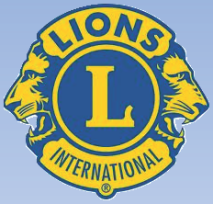 A motivação é algo que vem de dentro de nós; na verdade, ninguém consegue motivar outras pessoas a fazerem qualquer coisa, a não ser que elas queiram fazer; e a primeira pessoa a ser motivada deve ser você, criando um ambiente propicio, para que as pessoas passem a cooperar com você.
A CHAVE DO LEONISMO
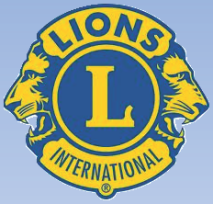 Há estudos que mostram que a força interior que nos leva à independência, é muito mais forte e poderosa do que o desejo de riqueza, status ou reconhecimento.

Fatores como esses, é que certamente motivaram muitos líderes que nós conhecemos em nossa vida.
A CHAVE DO LEONISMO
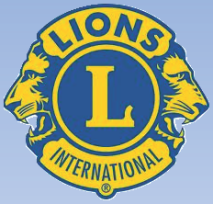 As pessoas podem ter todas essas qualidades que eu mencionei; as qualidades de preocupação com as outras pessoas, comunicação, capacidade de ouvir, honestidade, inspiração, entusiasmo, capacidade de dar exemplos positivos, capacidade de enfrentar desafios, motivar e definir objetivos, mas há uma dimensão sem a qual não haverá um verdadeiro líder, é a visão.
A CHAVE DO LEONISMO
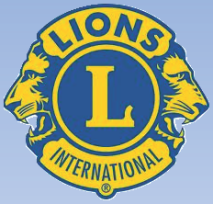 Visão, é a habilidade de olhar para o passado, e aprender das falhas.

Visão, é a capacidade de ver o que deve existir agora, e o que pode existir, através do seu esforço tornando-se melhor.

Visão, é a capacidade de olhar para o futuro e perceber o que é possível.

Visão, é ser capaz de atrair os outros a também, junto conosco, enxergar o futuro com comprometimento e com a condição e o desejo de ajudá-lo a tornar realidade.
A CHAVE DO LEONISMO
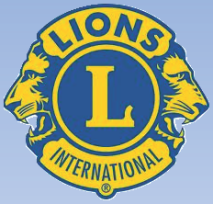 A Associação Internacional deve crescer em prestigio, reconhecimento, conscientização e números.

Deve crescer, não pelo crescimento em si, mas porque nós estaremos capacitados a realizar muito mais. Se formos maiores, poderemos fazer aquela garotinha enxergar a sua mãe, podemos ajudar aquele garoto a correr a sua corrida, ajudar aquela mãe a cuidar dos seus filhos e ajudar aquele pai a tornar-se novamente produtivo.
A CHAVE DO LEONISMO
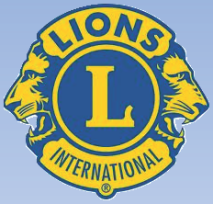 Há muito de bom que pode e ainda deve ser feito.

Eu vou encerrar, compartilhando com vocês, três pontos importantes: primeiro, a visão sem ação é sonho; segundo, a ação sem visão é simplesmente atividade aleatória; terceiro, visão e ação juntos, podem mudar o mundo.

E com seu apoio, com sua liderança, nós tornaremos isso uma realidade.
A CHAVE DO LEONISMO
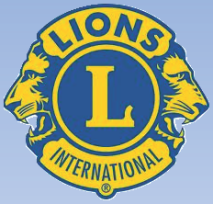 Trechos extraídos do discurso de abertura da 43ª Convenção Nacional do Lions, em Blumenau - Santa Catarina, Brasil, feito pelo PIP William H. Wunder, em 22 de maio de 1996, selecionados pelo PMJF Marco Antônio Fontana do Lions Clube Colatina Centro, Distrito LC-11.